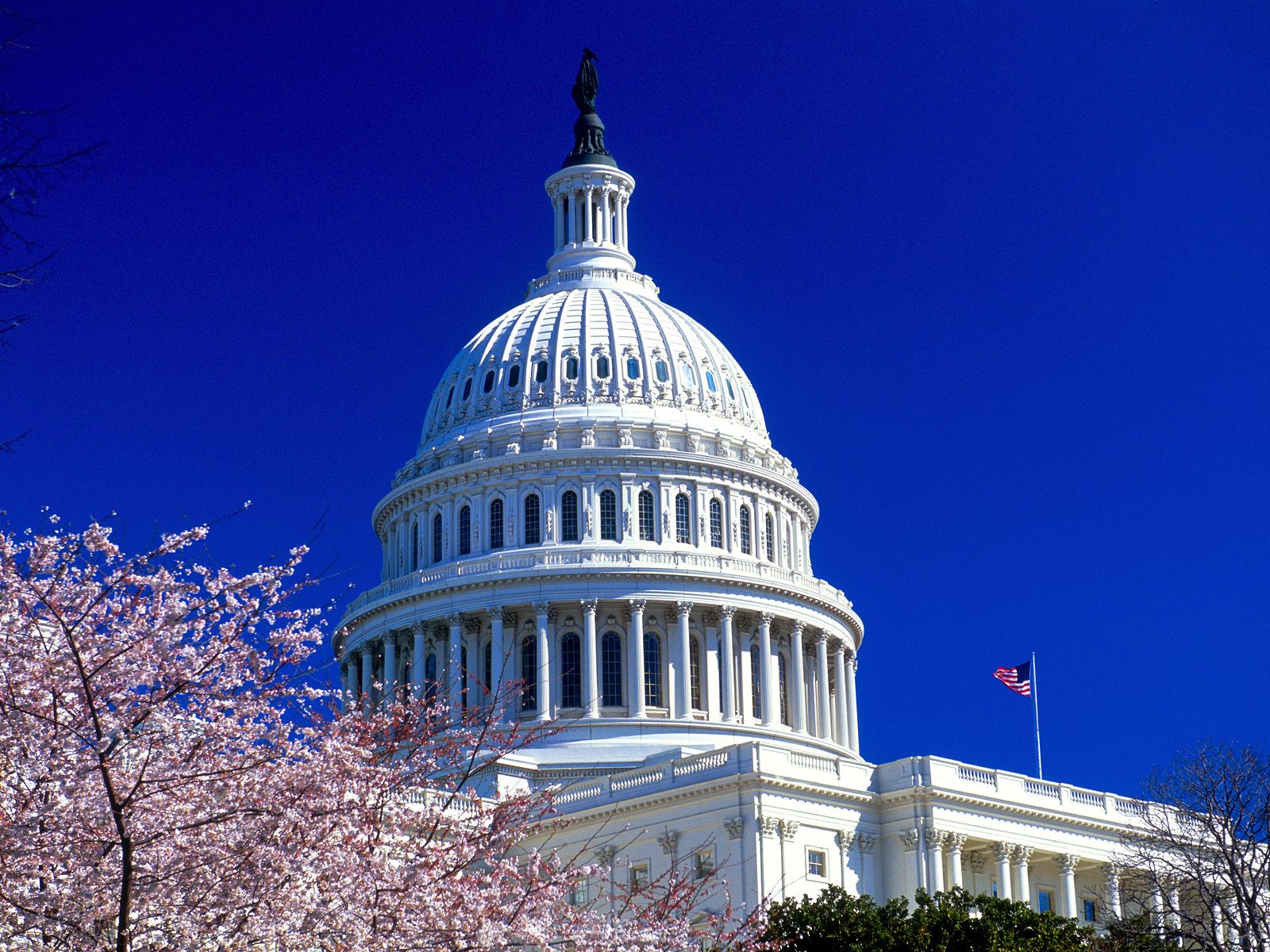 The Powers of Congress
2.  Indirect tax – first paid by one person and passed on to another; indirectly paid by the second person (sales tax)




3. Limits- only tax
For public purposes  
No taxing exports!
Expressed Powers – powers that are stated in the Constitution
Power to Tax  
Direct Tax – must be paid by the person on whom it is imposed (income tax)
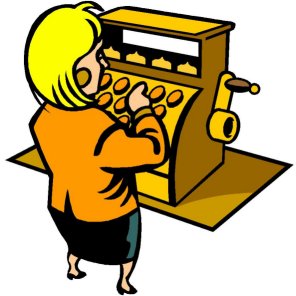 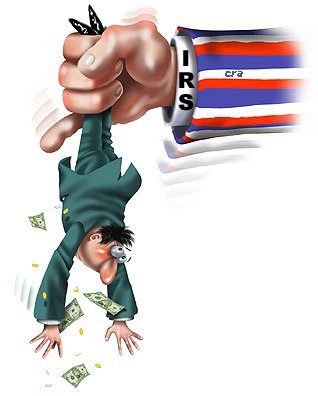 No taxes on exports
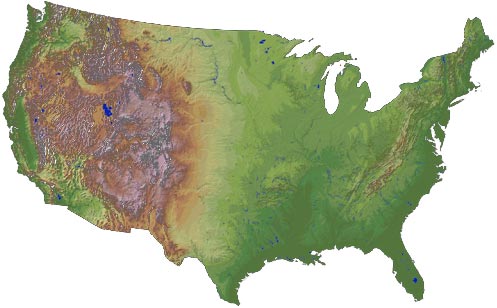 Expressed Powers
Commerce Power – regulate interstate and foreign trade 
Court Case: Gibbons v. Ogden: Only Congress can regulate something that crosses state lines
Power to Borrow – there is no constitutional limit on the amount
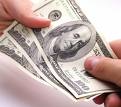 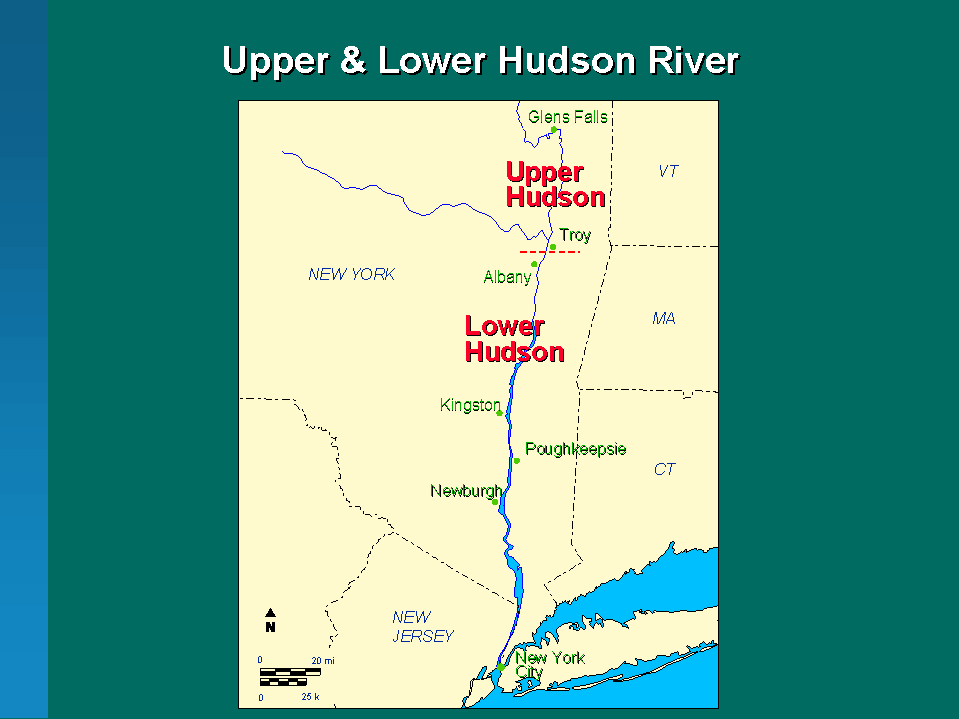 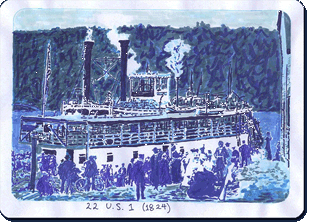 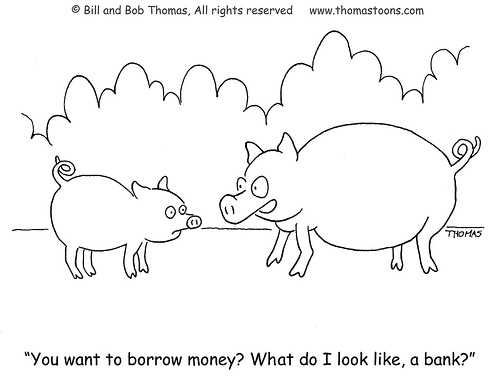 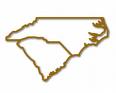 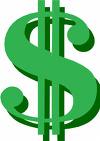 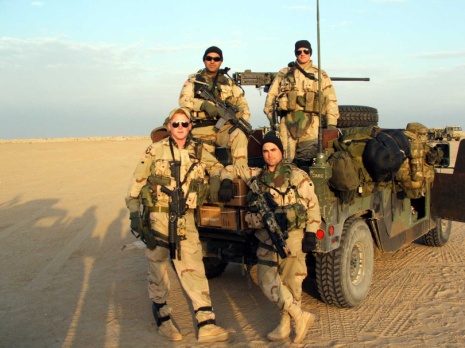 Expressed Powers
Foreign Relations Powers and War Powers

Declare war
Raise and support armies and navies
Regulate foreign commerce
Act on matters affecting the security of the nation
Expressed Powers
Judicial Powers – Congress creates lower courts
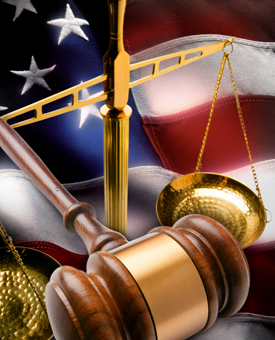 Expressed Powers
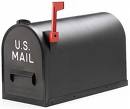 Postal Power: Create post offices and regulate mail
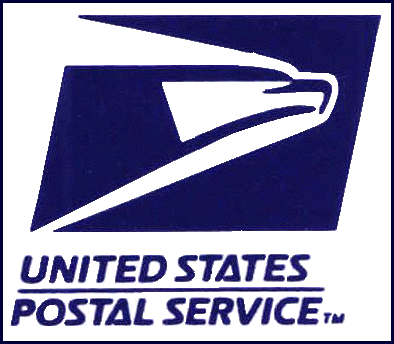 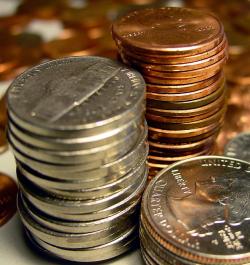 Coining money
Expressed Powers
Copyrights: Words/Symbols that cannot be used without permission

Patents: Ideas for inventions that others cannot steal and make money from
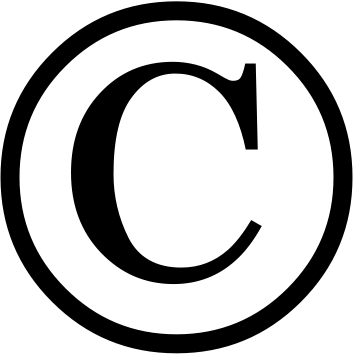 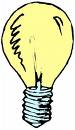 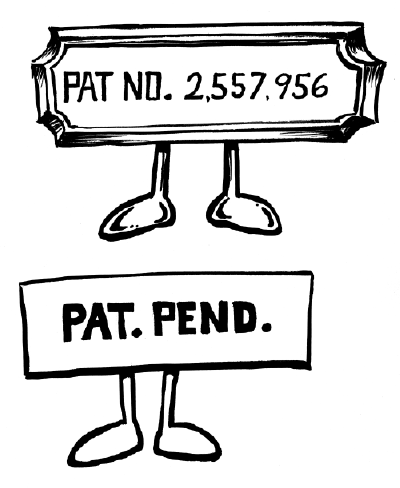 Expressed Powers
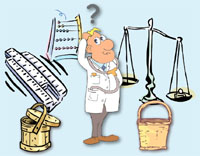 Weights and measures
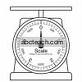 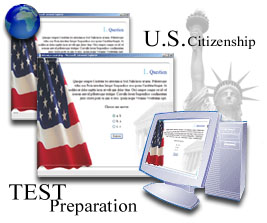 Naturalization – process for becoming citizens
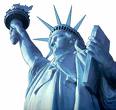 Expressed Powers
Power over Territories and other Areas
 Acquire property and admit new states
 Rule over US territories
 Eminent Domain- the power to take private property for public use
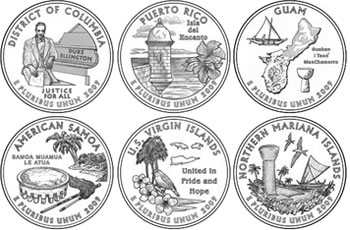 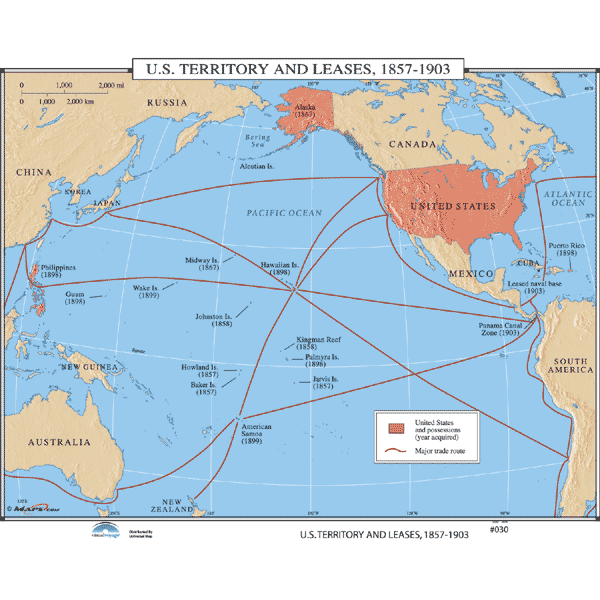 Implied Powers
The Necessary and Proper Clause – in Constitution; gives Congress the power to “make laws which shall be necessary and proper” for carrying out the expressed powers.  Also called
	the Elastic Clause




	- McCulloch v. Maryland:  gave 	Congress the ability to use the 	Necessary and Proper Clause 	to interpret its delegated 	powers
Powers that are not listed in the Constitution but are needed to carry out the expressed powers.
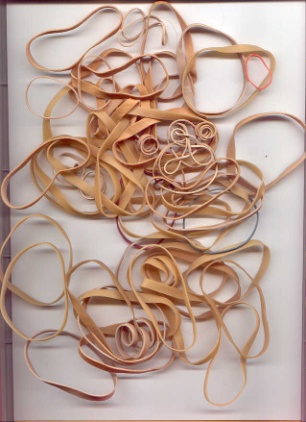 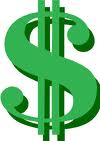 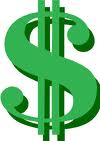 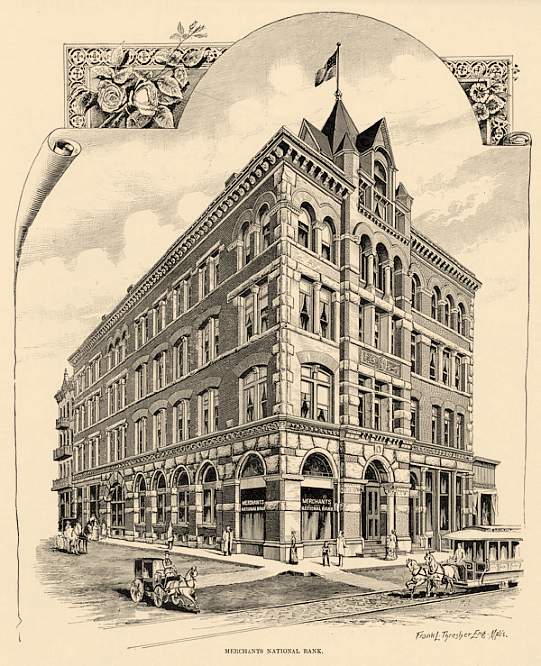 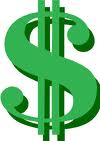 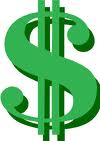 Constitutional Interpretation – Strict vs. Liberal Constructionists
Strict- Congress should exercise only the powers the Constitution expresses.
Loose/Liberal – Congress has a broad range of powers not stated in the Constitution (use the elastic clause more!)
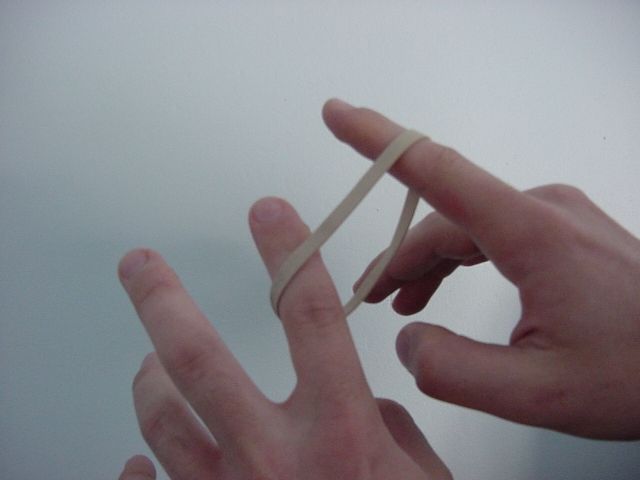 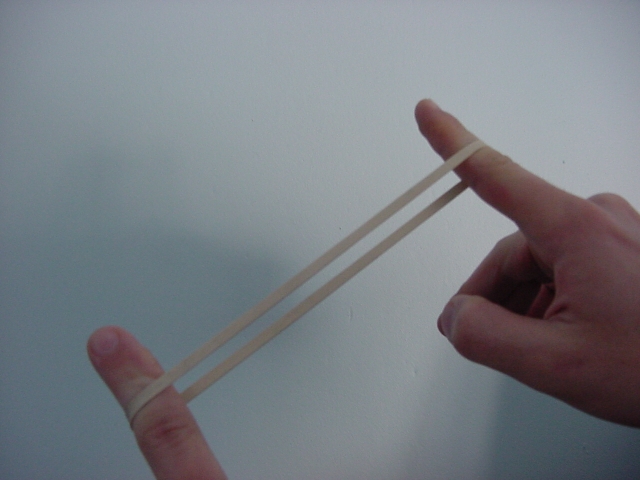 Non-Legislative Powers of Congress
Investigation – research for law-making purposes

Impeachment proceedings: to accuse an official of committing a crime
	House – brings impeachment charges

	Senate – tries the case and votes to convict or acquit
Constitutional Amendments- Congress may propose an amendment to the constitution by a 2/3 vote in each house
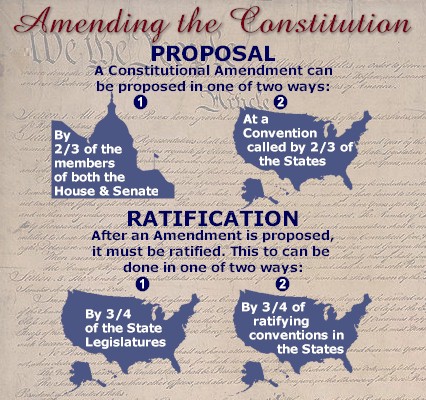 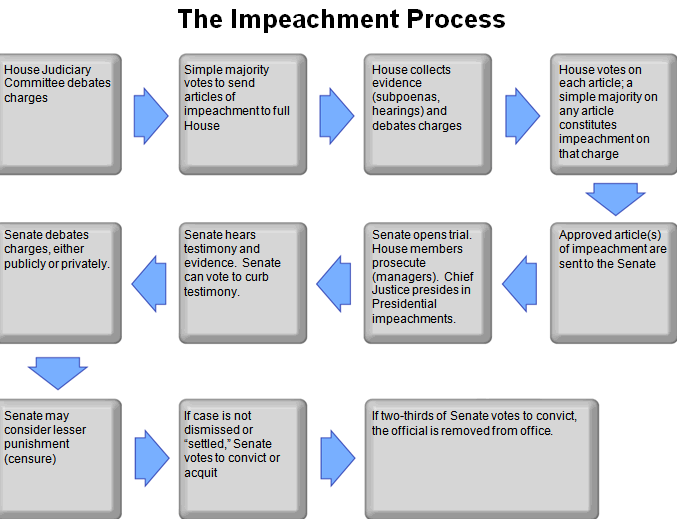 Congress May Not…
Tax exports (they CAN tax imports which is called a tariff)
Favor one state over another
Interfere with state powers or rights of individuals
Congress May Not…
Pass Bills of Attainder (punishing a person who did not receive a fair trial)


Pass Ex Post Facto Laws (punishing people for something done before there was a law against it … retroactive punishment)


Suspend Habeas Corpus  (a person’s 
right to appear before a judge and know
their charges when held in jail)
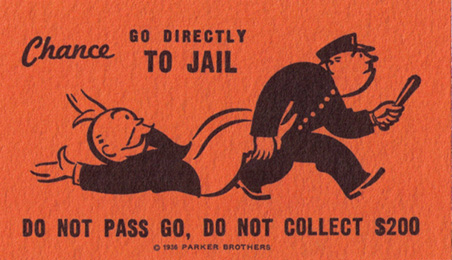 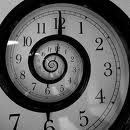 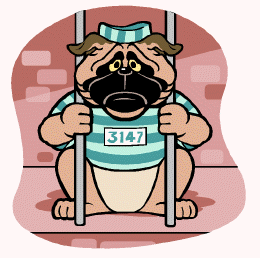 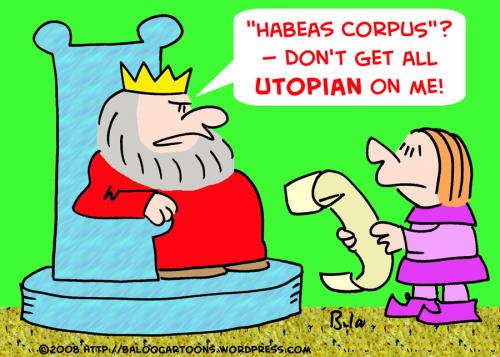